Равносильные уравнения
Определение 1. Два уравнения с одной переменной f(x) = 0 и g(x) = 0 называют равносильными, если множества их корней совпадают.
Иными словами, два уравнения равносильны, если они имеют одинаковые корни (например, х = 2 и   х2 - 2х + 4 = 0) или оба уравнения не имеют корней
(например,                    и х2 - 5х + 10 = 0)
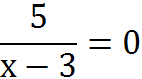 Определение 2. Если каждый корень уравнения f(x) = 0 является в то же время корнем уравнения g(x) — 0, то второе уравнение называют следствием первого.
Например, уравнение (х - 2)(х + 4) = 0 является следствием   уравнения 
                   ,
а   уравнение   х - 2 = 0 не является следствием уравнения                          (х- 5)(х - 2) = (х + 5).
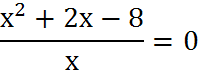 Определение 3. Областью допустимых значений (ОДЗ) уравнения f(x) = g(x) называют множество тех значений переменной х, при которых одновременно имеют смысл выражения f(x) и g(x).
Определение1. Простейшее логарифмическое уравнение — это уравнение вида logа         , где a > 0,  a ≠ 1. 
Оно имеет единственное решение  х = аb при любом b.
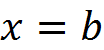